大學校院校務資料庫
系統操作說明
基本資料
學校、校區、學院、系所
資料填報與檢核
資料填報、匯入、資料檢查
簡報大綱
修正申請
非資料填報期間、申請資料異動
帳號權限
設定可以處理的表冊
基本資料
基本資料確認程序
檢視
申覆
確認
檢視基本資料(學校、學院、校區、系所、行政單位)
108學年度基本資料系所及學制確認：如實際系所與系統資料不符，請於該頁面提出申覆
每年10月步驟：按下確認按鈕，開放表冊填報
大學校院校務資料庫
4
關於跨表、跨期檢核
校庫提供之檢核，僅為協助勘誤
各表交叉檢核之目的為提高填報正確率，檢核各表資料不符合邏輯之輔助工具，資料正確性仍須由貴校各個承辦同仁依據佐證文件填寫相關資料，煩請審慎填報。
大學校院校務資料庫
5
基本資料1
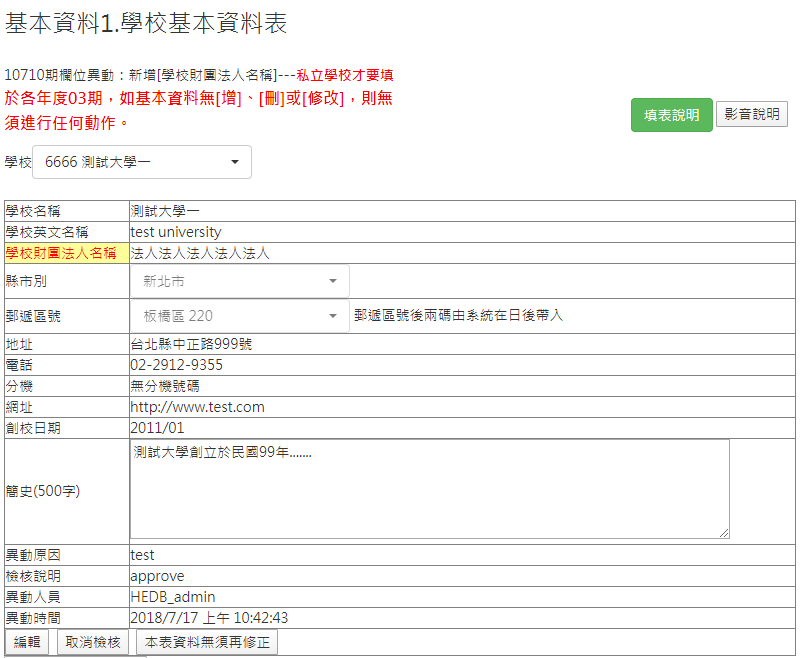 大學校院校務資料庫
6
基本資料2.學校「校區」基本資料表
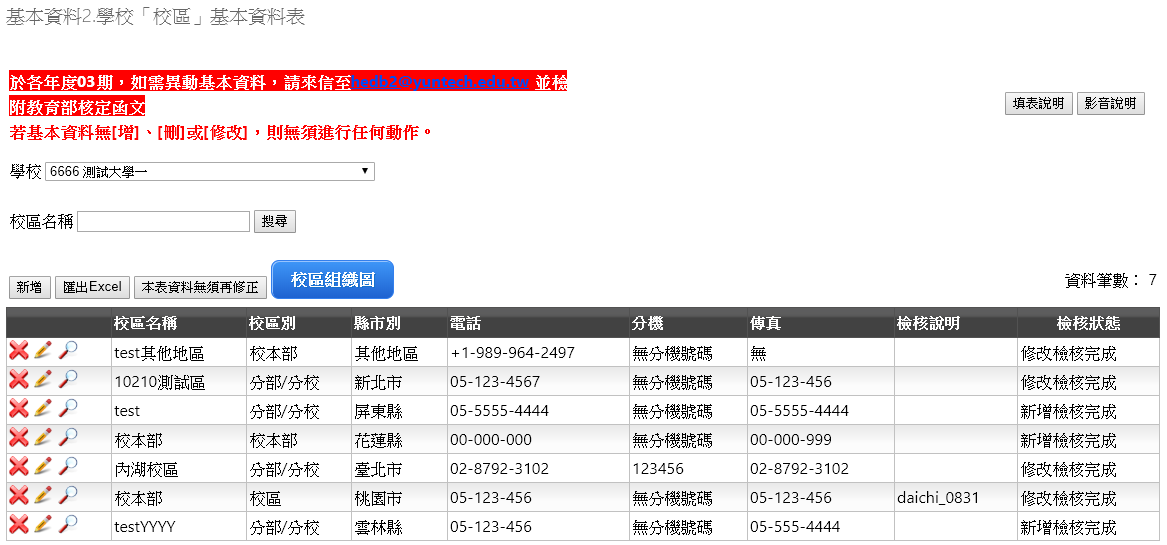 大學校院校務資料庫
7
校區-編輯
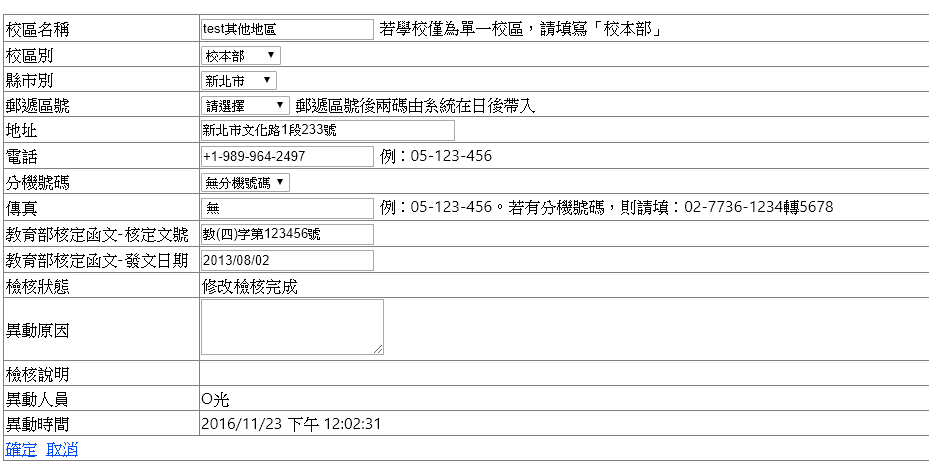 大學校院校務資料庫
8
上傳佐證文件
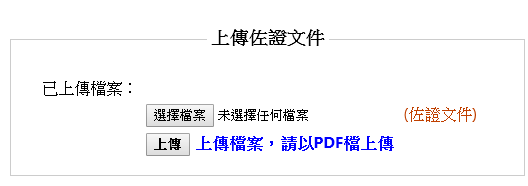 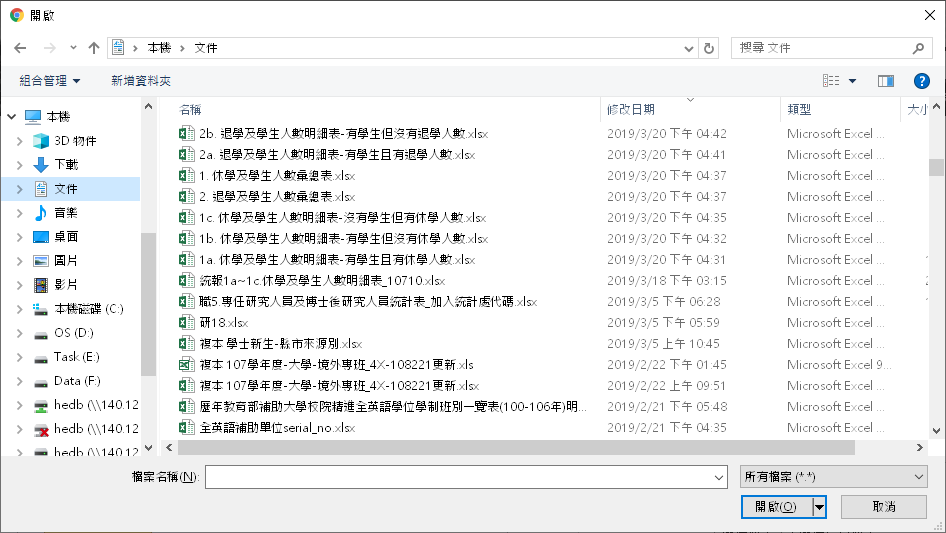 大學校院校務資料庫
9
基本資料3.學校「學院/學群」基本資料表
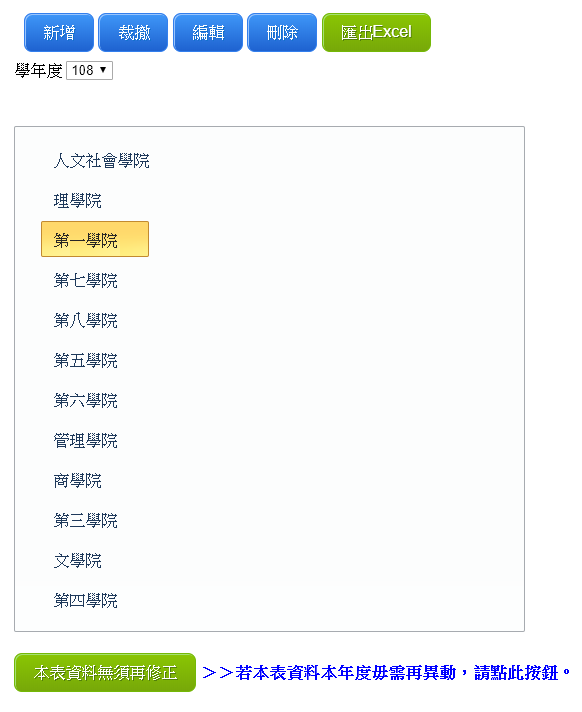 大學校院校務資料庫
10
基本資料6.系所學制
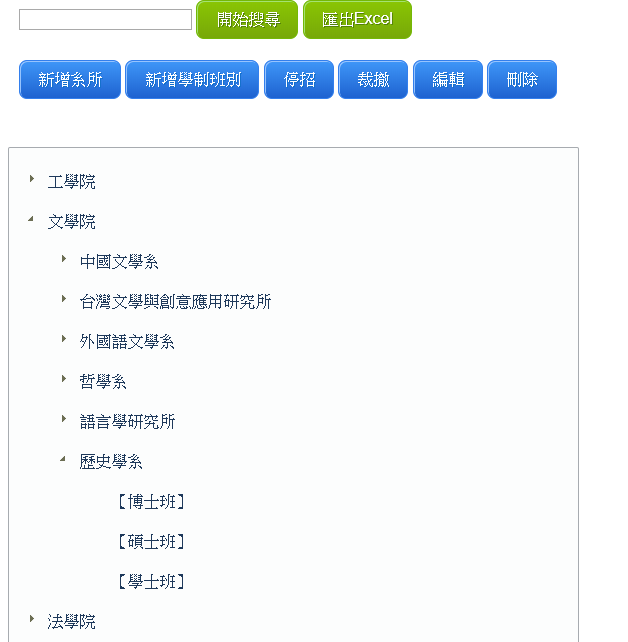 大學校院校務資料庫
11
匯出EXCEL
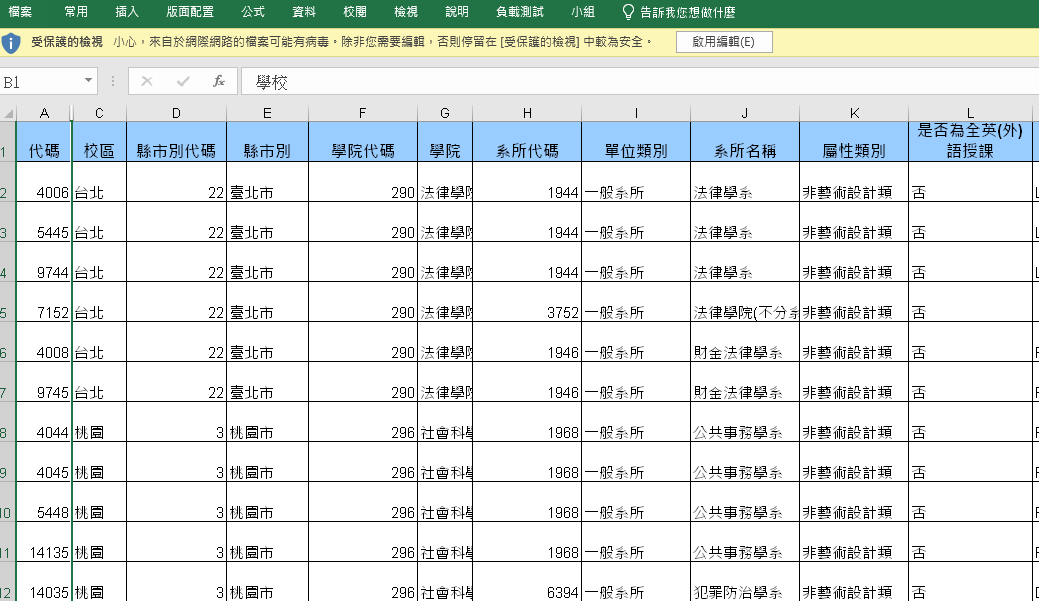 大學校院校務資料庫
12
基本資料6.系所學制
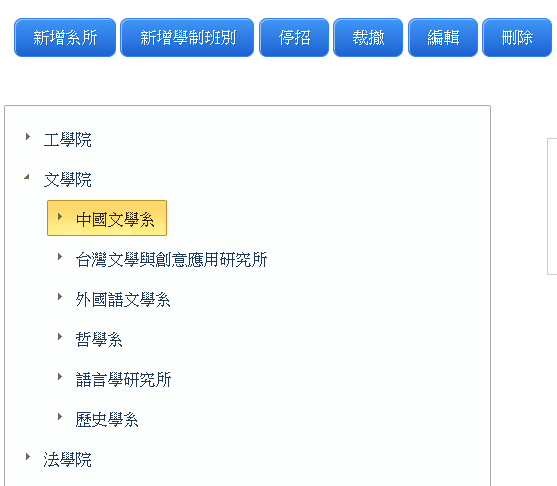 2.
1.
大學校院校務資料庫
13
基本資料6-編輯
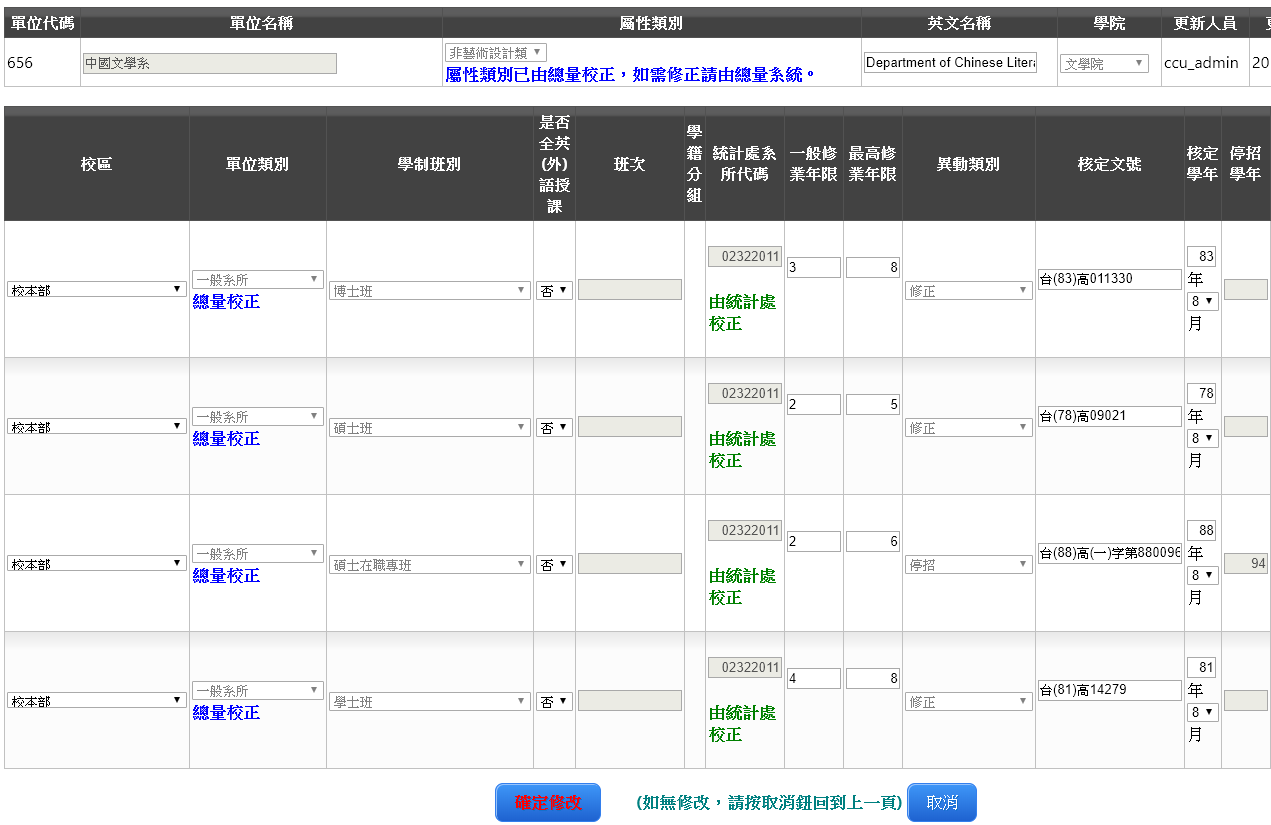 大學校院校務資料庫
14
基本資料6.新增
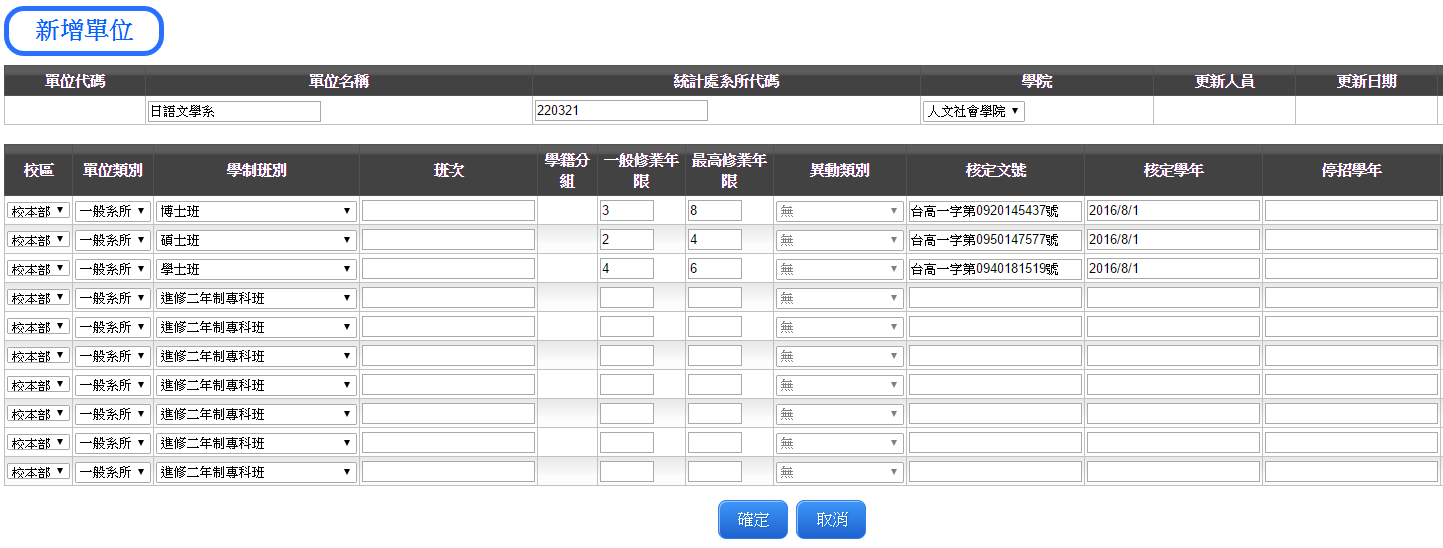 大學校院校務資料庫
15
基本資料7.行政單位及各類中心基本資料表
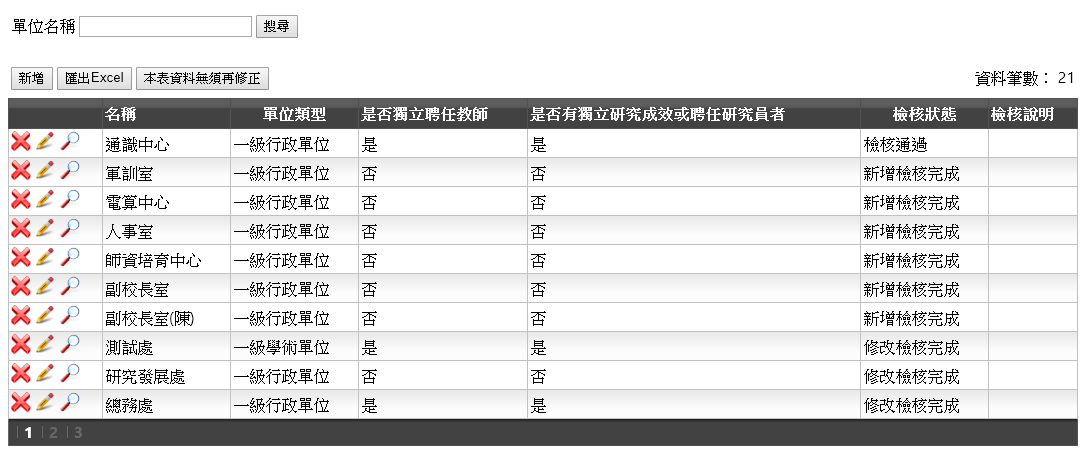 大學校院校務資料庫
16
資料填報
表冊填寫
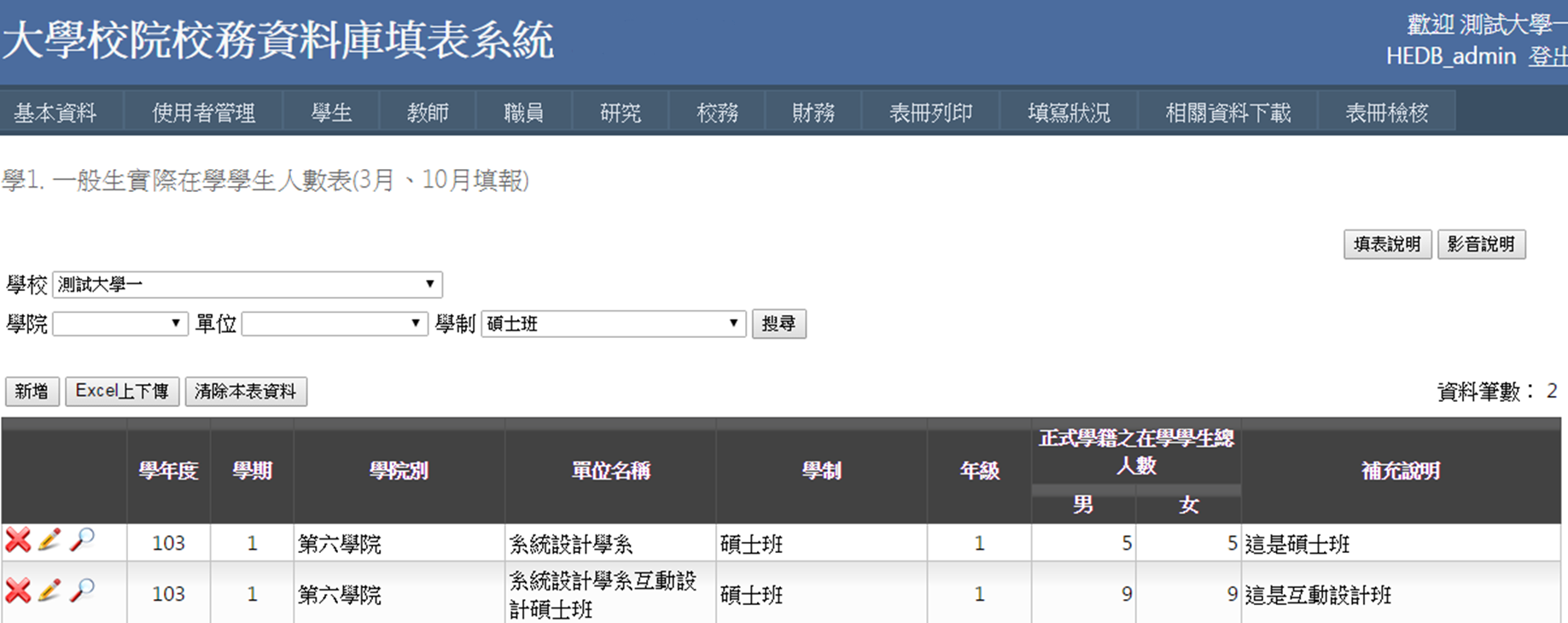 大學校院校務資料庫
18
表冊填寫
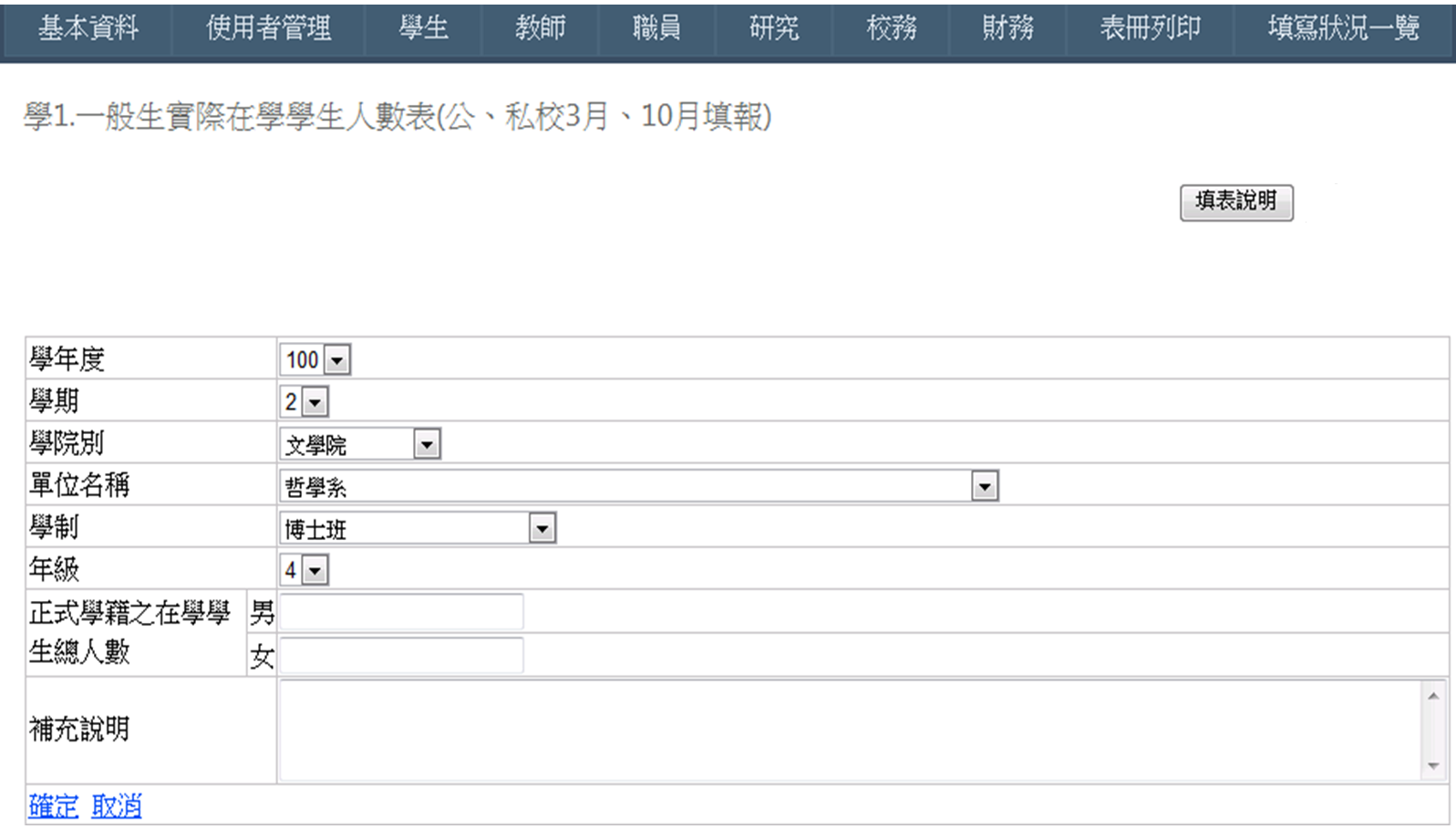 大學校院校務資料庫
19
填表說明
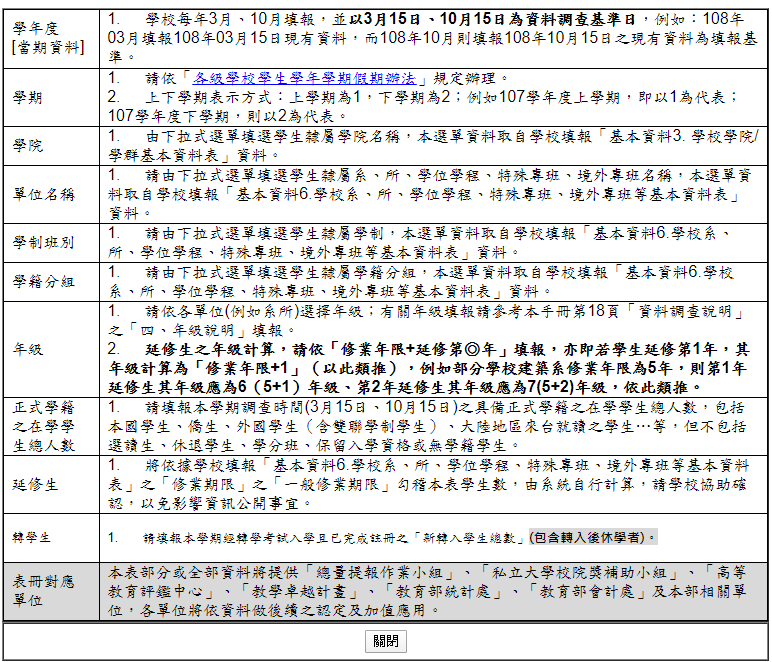 大學校院校務資料庫
20
資料查詢
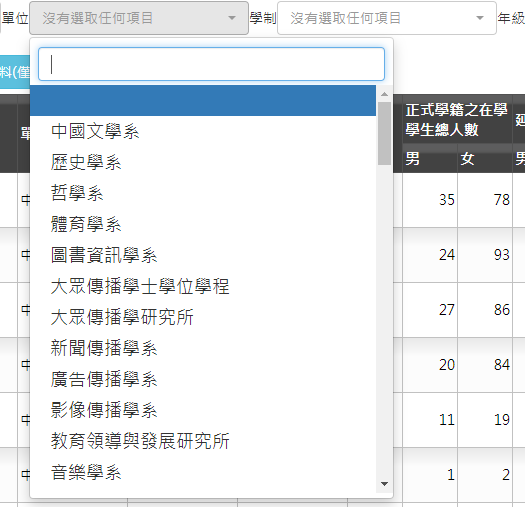 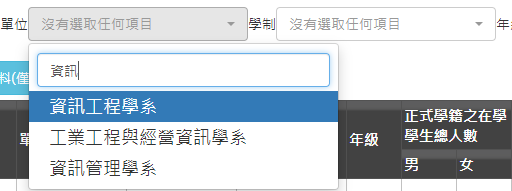 大學校院校務資料庫
21
Excel 上傳
上傳資料會每次累加
第一次2筆，第二次3筆，系統會有5筆資料
上傳時不會刪除資料
系統會將Excel已刪除資料視為不處理
上傳僅覆蓋重複單位
僅針對與原先上傳重疊部分進行資料覆蓋
大學校院校務資料庫
22
資料累加示範
中文系 2人
中文系 1人
大學校院校務資料庫
23
資料累加示範
法文系 3人
英文系 2人
中文系 1人
大學校院校務資料庫
24
Excel 上傳
可以分批上傳，例如將excel拆為2個檔案，可分開上傳。

若僅需修改其中幾筆資料，可僅上傳修改部分資料。

若需以最後一份資料為主，請按                           ，再行上傳。
清除本表資料
大學校院校務資料庫
25
Excel 上傳-欄位順序
學生人數
系所
學制
學生人數
系所
學制
大學校院校務資料庫
26
Excel上傳-必要欄位檢核
Excel下載欄位
主聘單位
姓名
表冊列印Excel
姓名
主聘單位
類別
主聘單位
大學校院校務資料庫
27
Excel上傳-操作
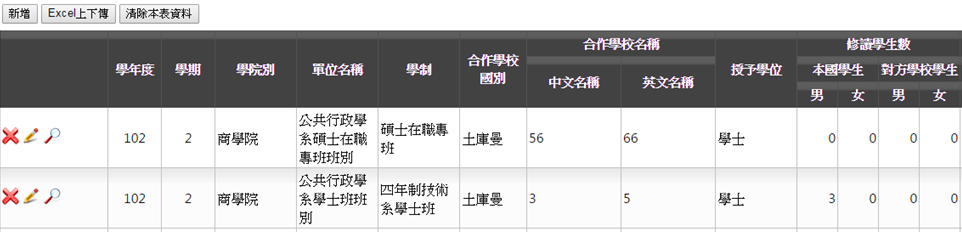 大學校院校務資料庫
28
Excel上傳-資料上傳說明
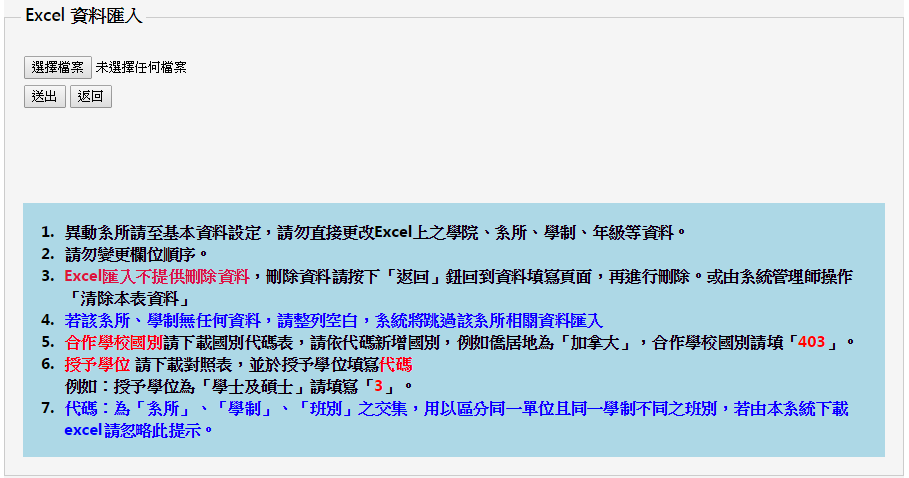 大學校院校務資料庫
29
EXCEL 上傳-資料下載
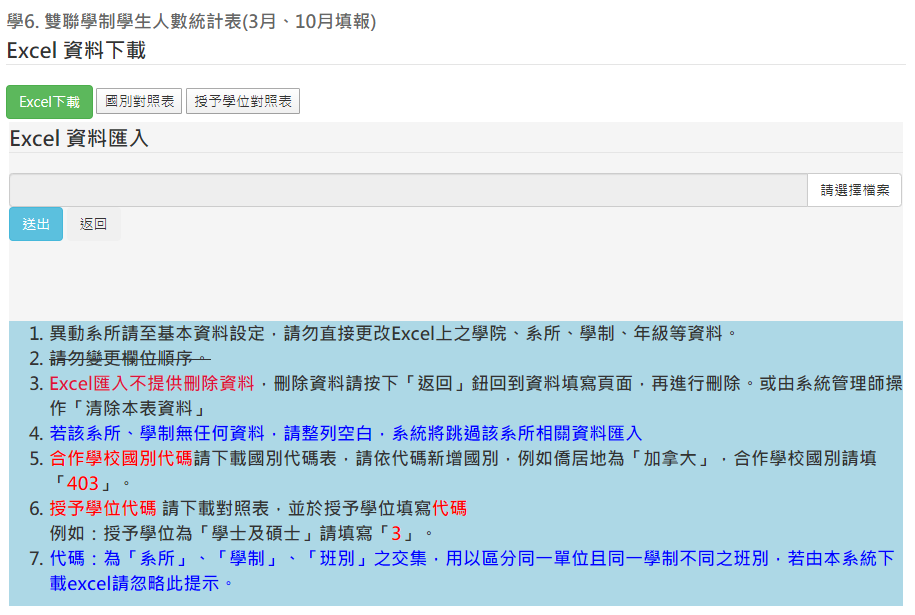 大學校院校務資料庫
30
EXCEL 上傳-資料下載
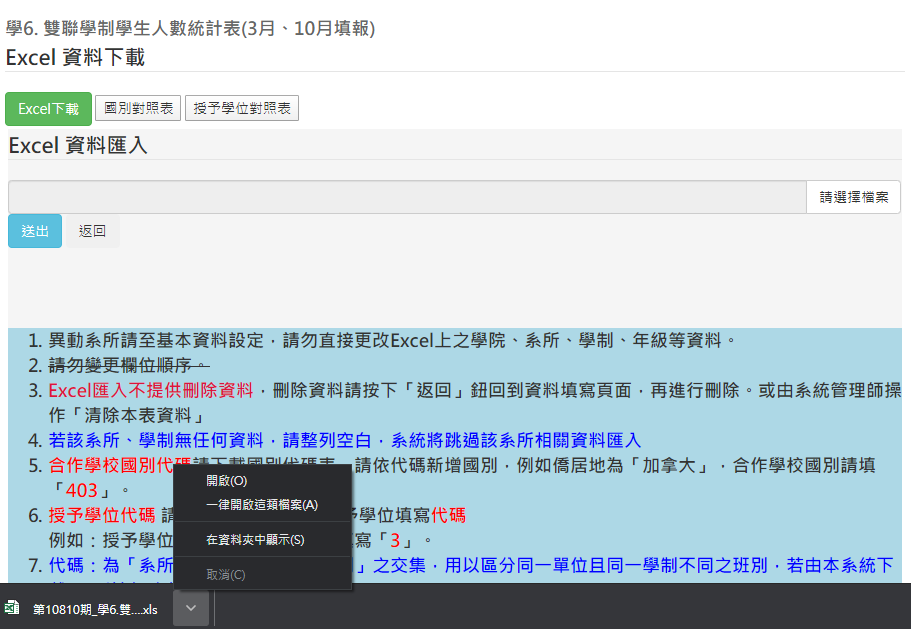 大學校院校務資料庫
31
EXCEL 上傳-對照表
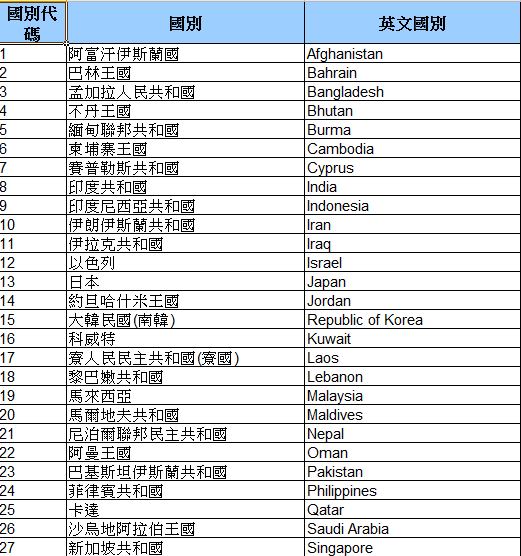 大學校院校務資料庫
32
EXCEL 上傳-資料匯入
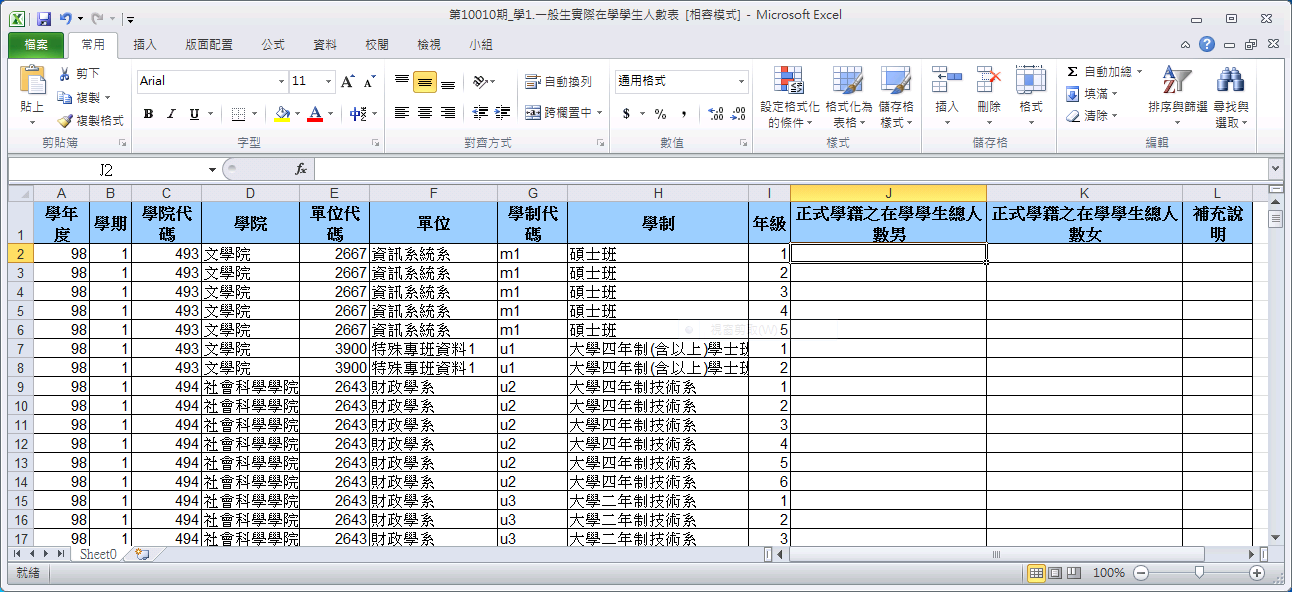 大學校院校務資料庫
33
EXCEL 上傳-資料匯入
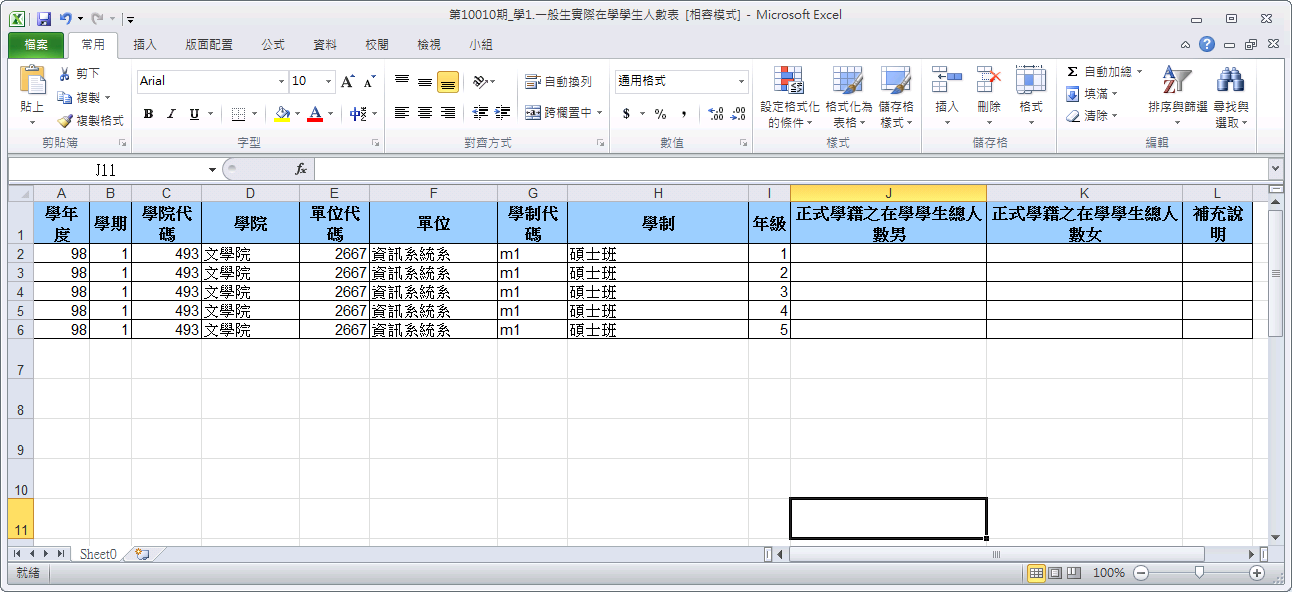 大學校院校務資料庫
34
EXCEL 上傳-資料匯入
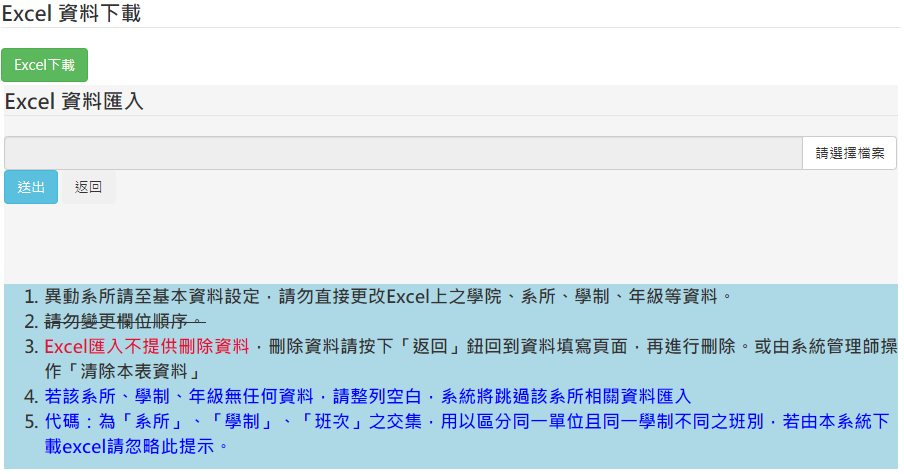 1
2
大學校院校務資料庫
35
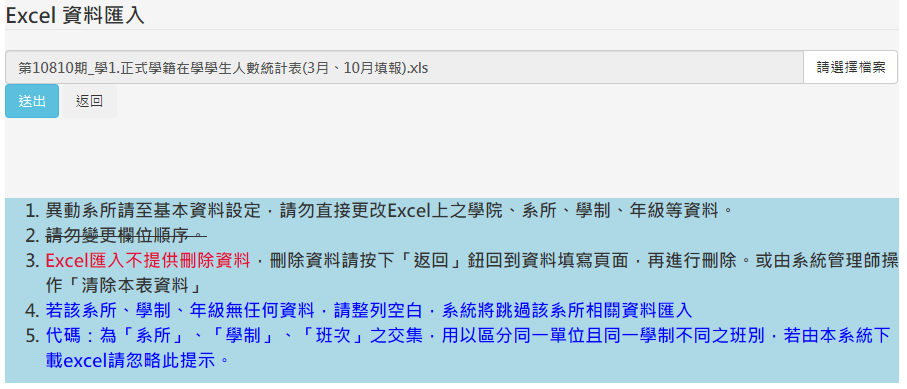 大學校院校務資料庫
36
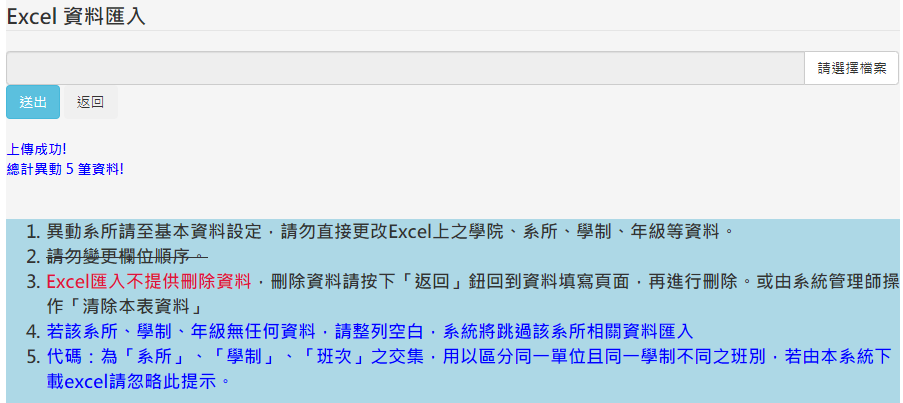 大學校院校務資料庫
37
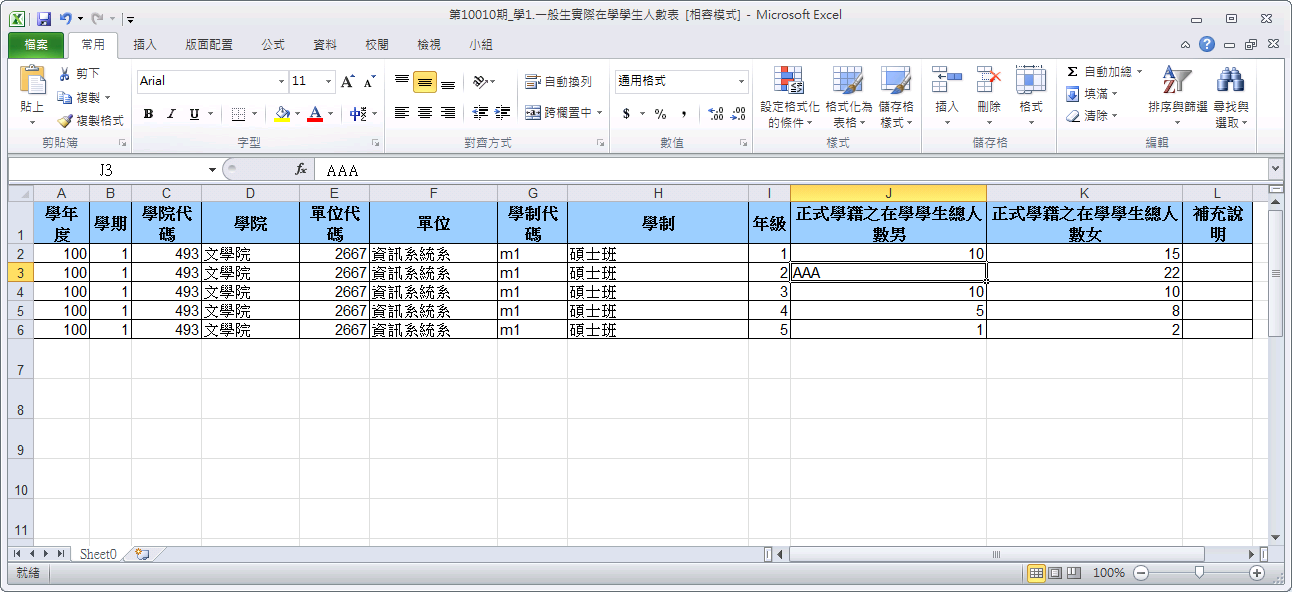 大學校院校務資料庫
38
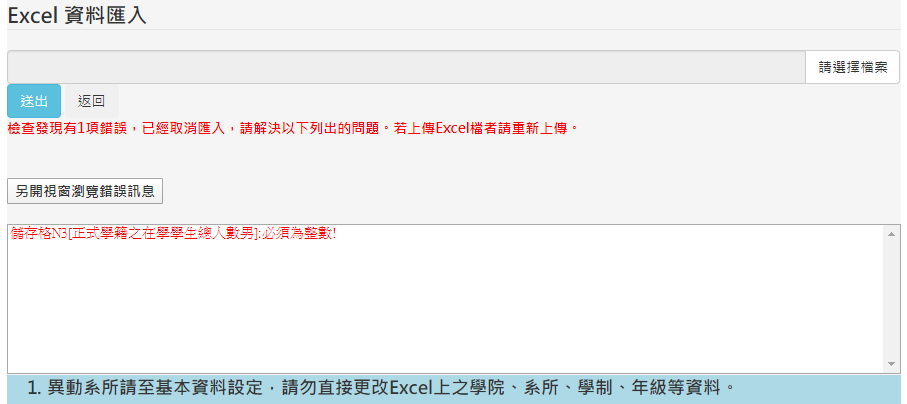 大學校院校務資料庫
39
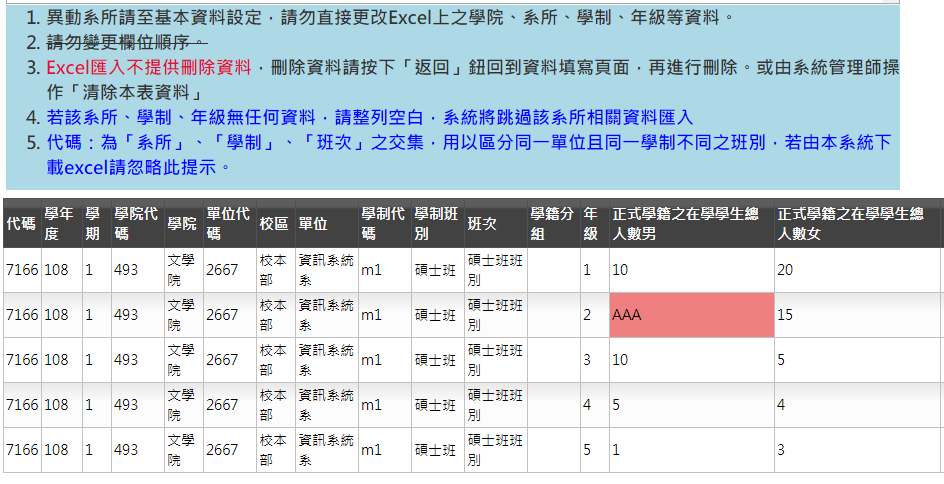 大學校院校務資料庫
40
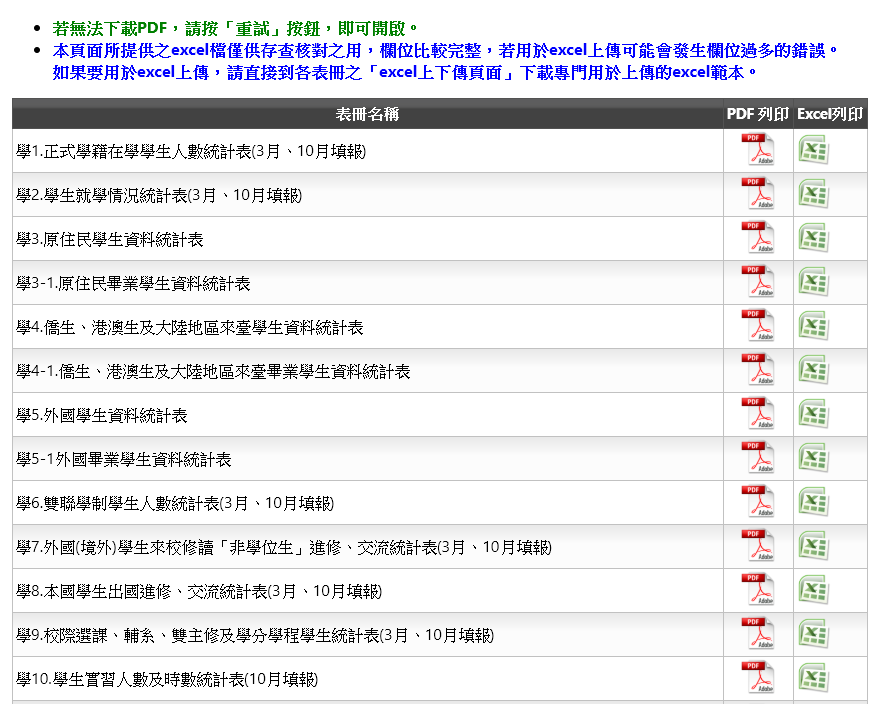 大學校院校務資料庫
41
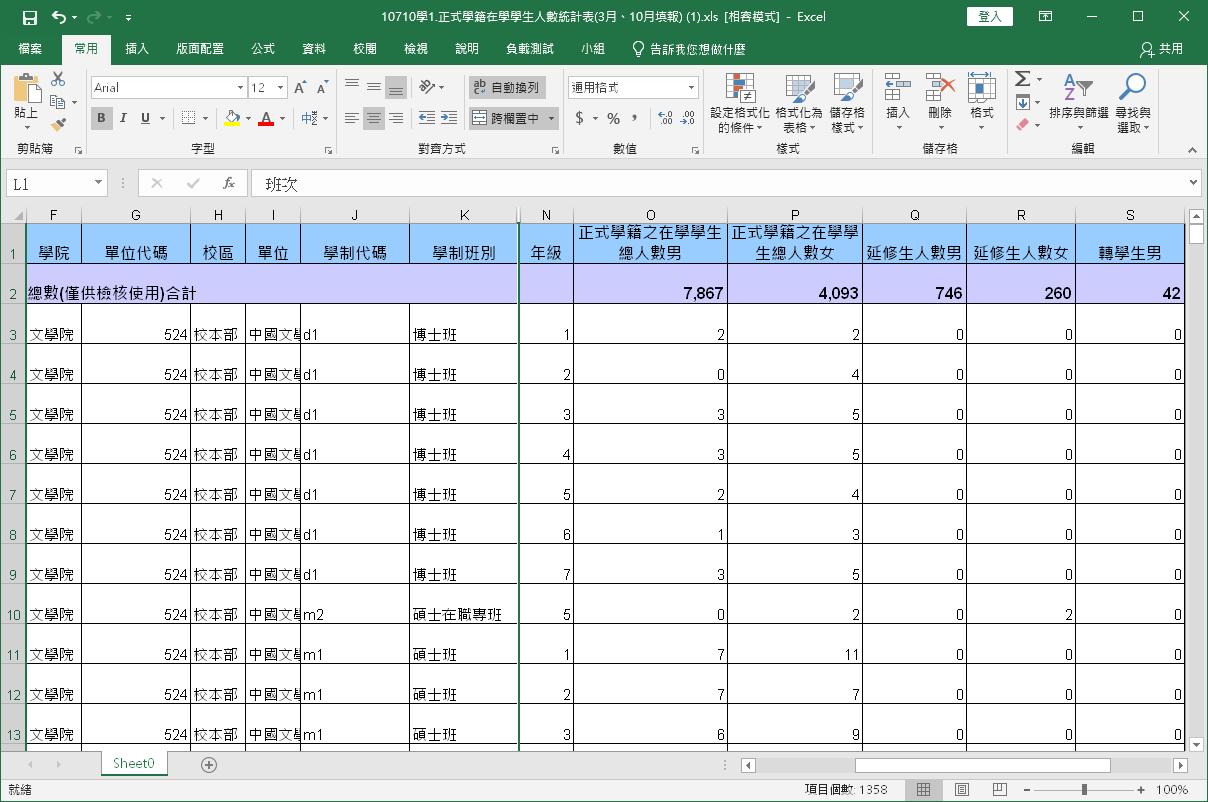 大學校院校務資料庫
42
填寫狀況(唯各校總承辦人可使用)
新增資料
新增表冊資料，系統會修改填寫狀態為填寫中。
檢核後修改
檢核完成之表冊，再次修改資料，則狀態為黃燈，須重新檢核。
基本資料異動
基本資料確認完成後，再次異動，則所有相關表冊狀態為黃燈，須重新確認
大學校院校務資料庫
43
填寫狀況
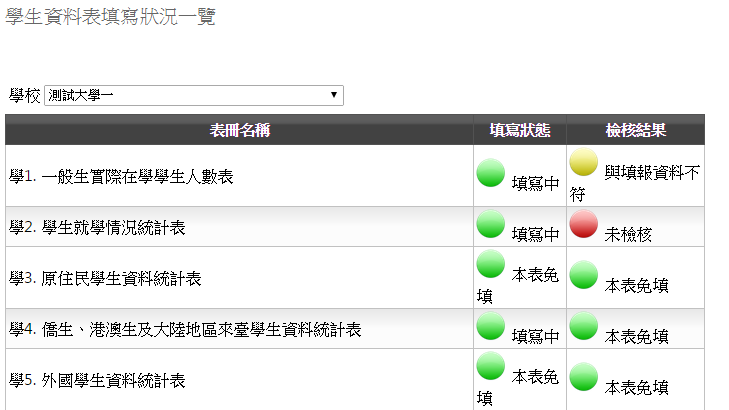 大學校院校務資料庫
44
表冊檢核
表冊檢核為協助確認輸入資料庫之資料是否與資料來源相符。若不相符，則請確認是否輸入資料庫之資料有誤
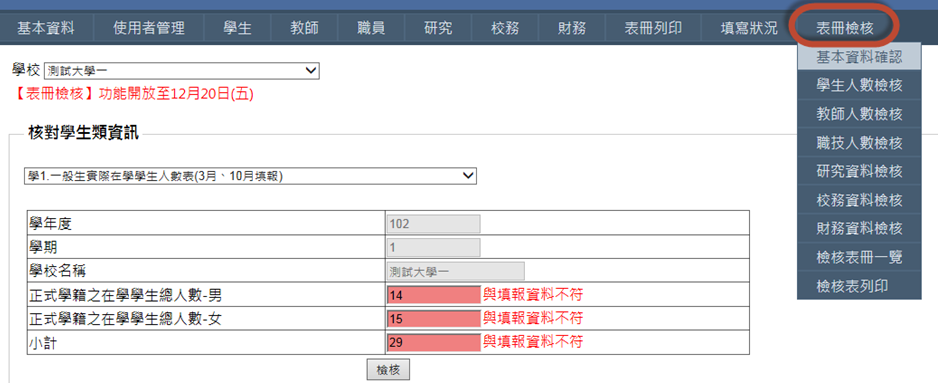 大學校院校務資料庫
45
資料檢核
資料檢核說明
必須完整填報，例如職2(主管)、校15(畢業學分)
單表冊完整填報
指資料可能與常規不符，須要再檢視是否有誤
交叉比對-提醒
指資料不符合應用單位要求，必須修正
交叉比對-檢誤
[Speaker Notes: 資料檢核提示]
單一表冊完整填報
大學校院校務資料庫
48
單一表冊完整填報
大學校院校務資料庫
49
交叉比對-檢誤
大學校院校務資料庫
50
交叉比對-檢誤(續)
大學校院校務資料庫
51
交叉比對-檢誤(續)
大學校院校務資料庫
52
交叉比對-提示
大學校院校務資料庫
53
交叉比對-提示
大學校院校務資料庫
54
休學檢核說明
前期休學總人數
新辦理休學人數
復學人數
本期休學總人數
3
-2
+1
2
大學校院校務資料庫
55
差異比率說明
含有全校總計的表冊，加入與前期差異比率
前期係指上一年度，例如10810期，將與10710期比較
差異超過20%將以紅色提醒，不代表錯誤，儘為提醒參考
大學校院校務資料庫
56
差異計算方式
本期
上期
%
上期
大學校院校務資料庫
57
差異比率說明
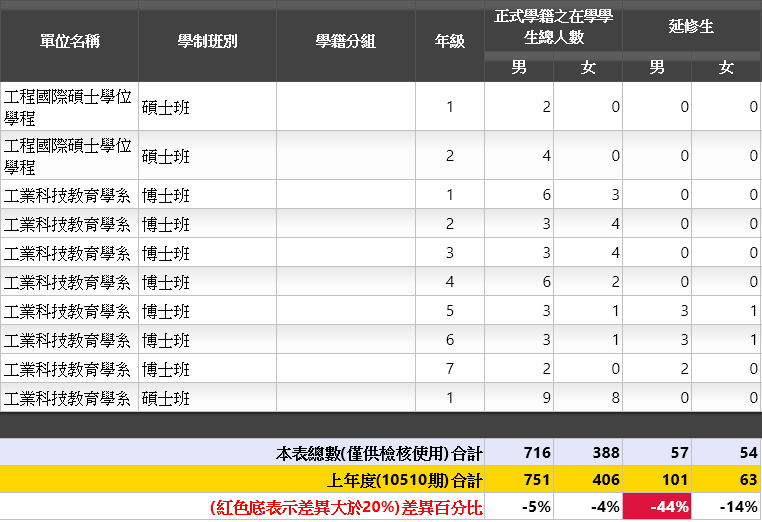 大學校院校務資料庫
58
帳號管理
帳號管理 (唯各校系統管理師可使用)
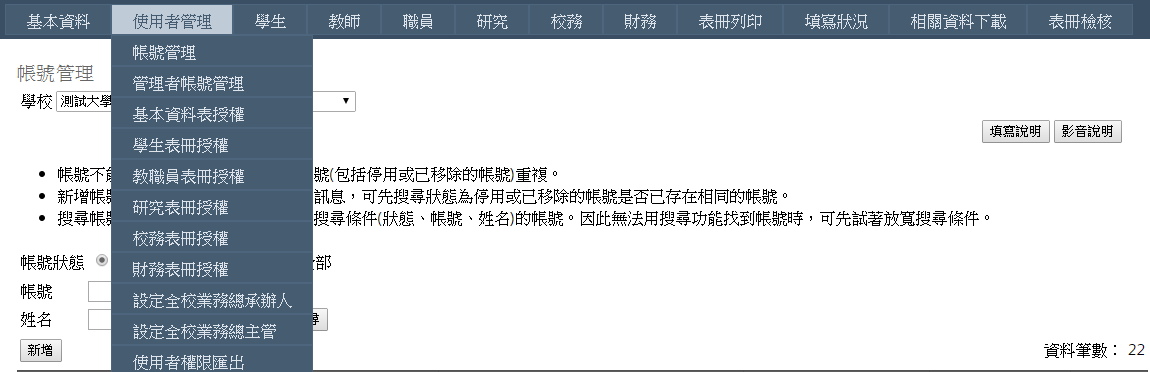 帳號管理
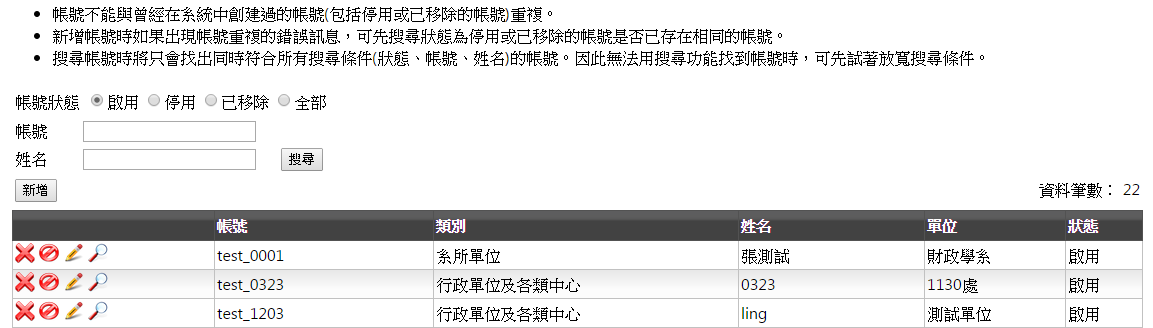 大學校院校務資料庫
61
帳號管理
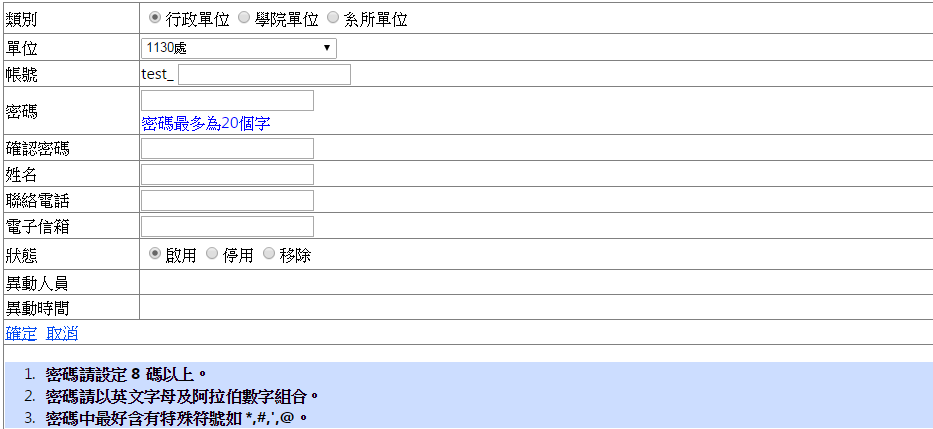 大學校院校務資料庫
62
權限設定(唯各校系統管理師可使用)
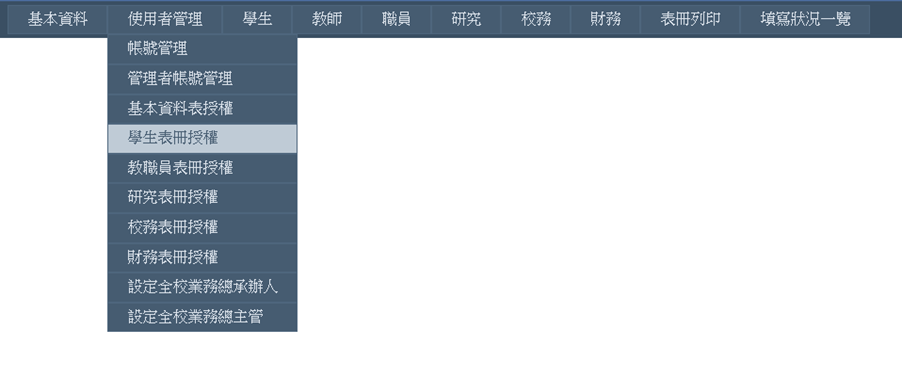 大學校院校務資料庫
63
權限設定
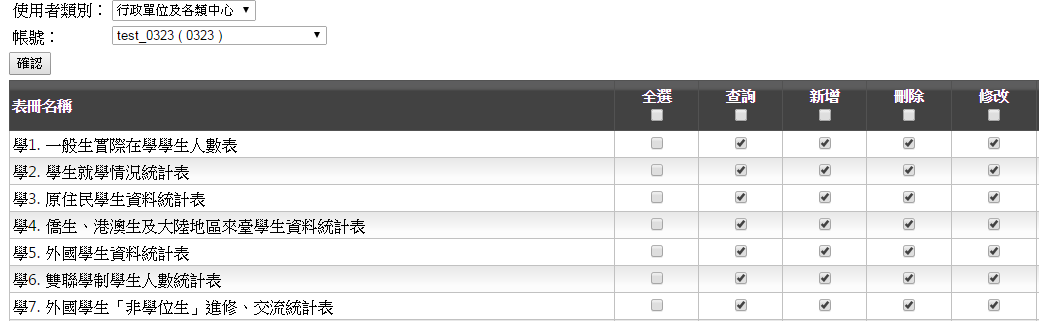 大學校院校務資料庫
64
權限設定
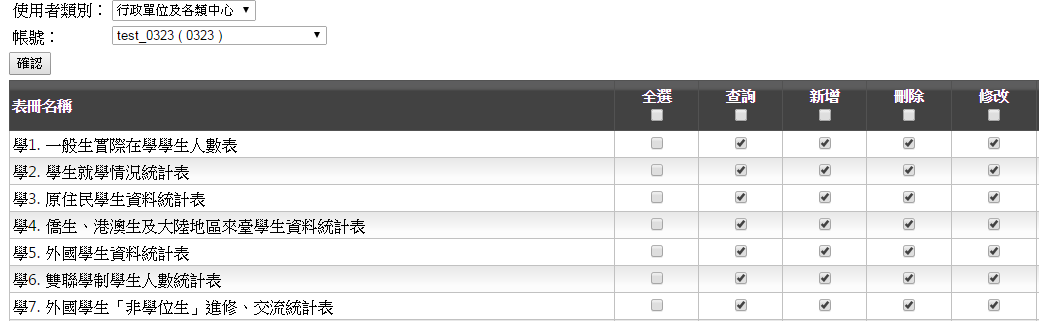 大學校院校務資料庫
65
權限設定
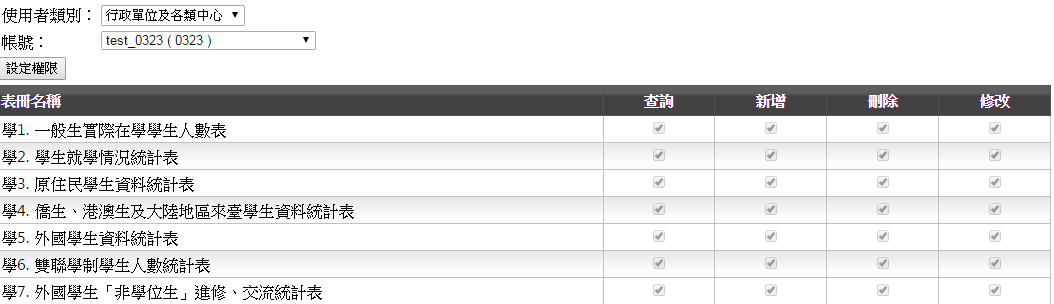 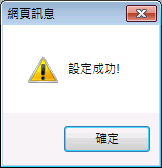 大學校院校務資料庫
66
權限設定
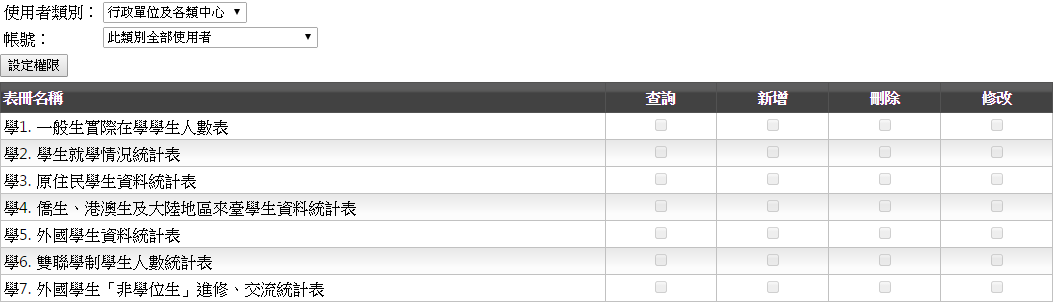 大學校院校務資料庫
67
權限設定
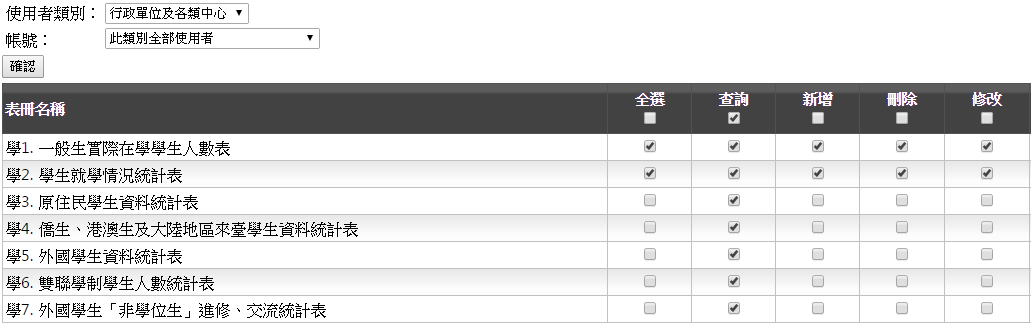 大學校院校務資料庫
68
修正申請
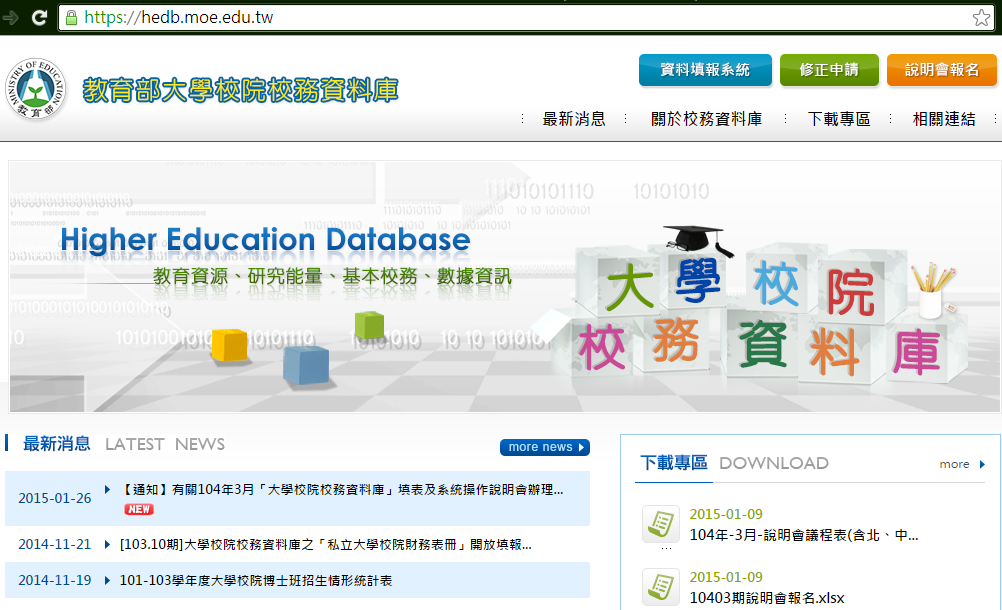 大學校院校務資料庫
70
表冊修正-統一修正期間
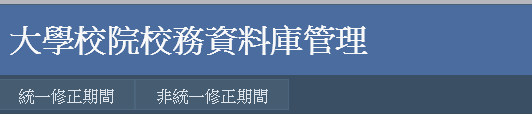 大學校院校務資料庫
71
表冊修正-統一修正期間
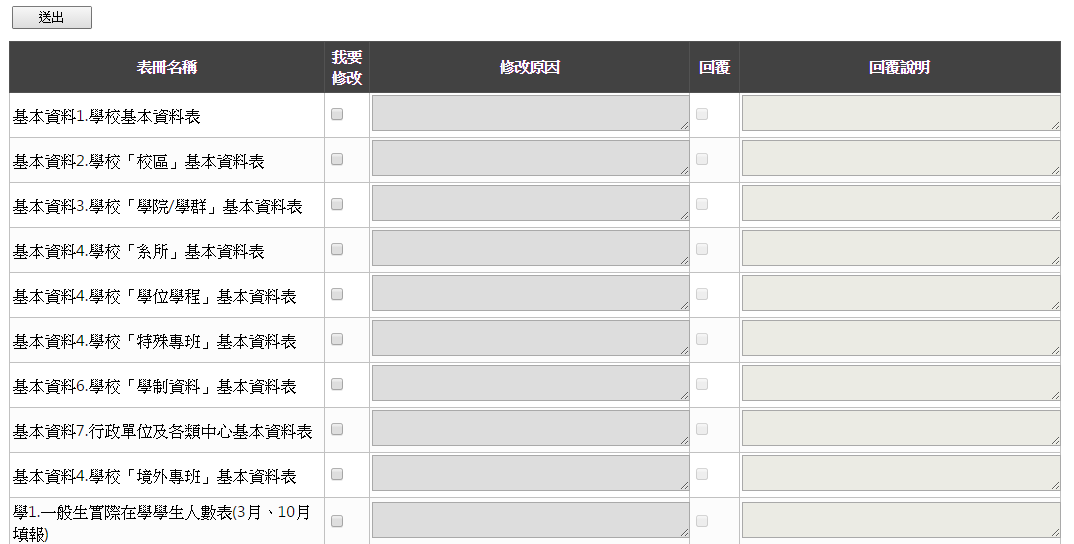 大學校院校務資料庫
72
表冊修正-非統一修正期間
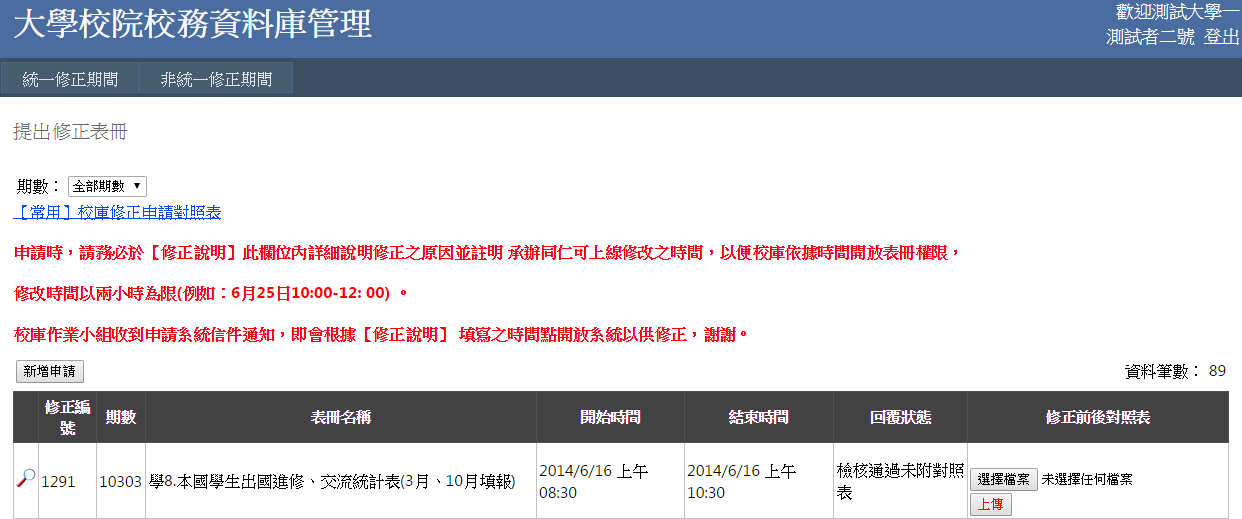 大學校院校務資料庫
73
非統一修正申請
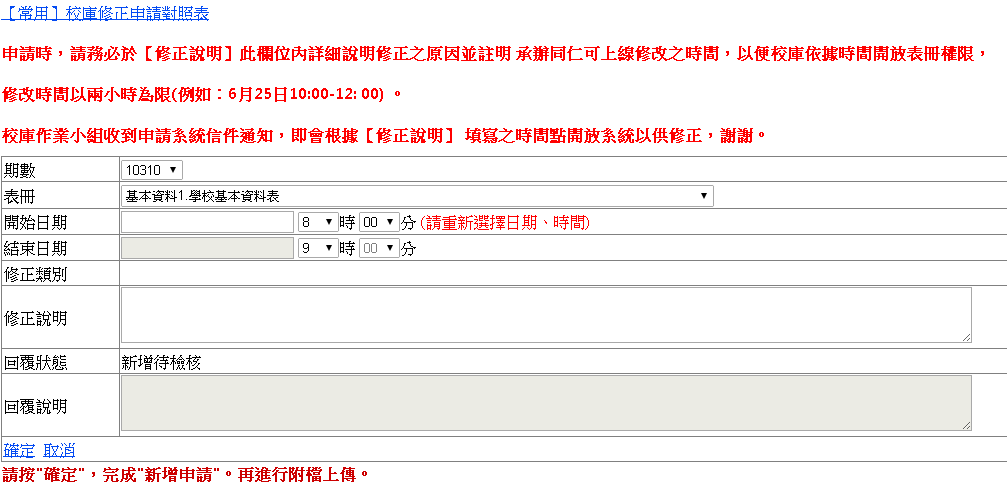 大學校院校務資料庫
74
非統一修正申請
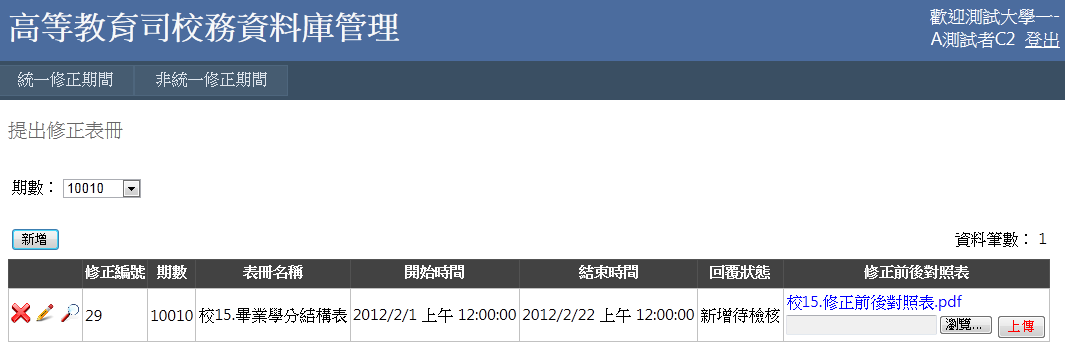 大學校院校務資料庫
75
請務必上傳「修正前後對照表」，並完成核章
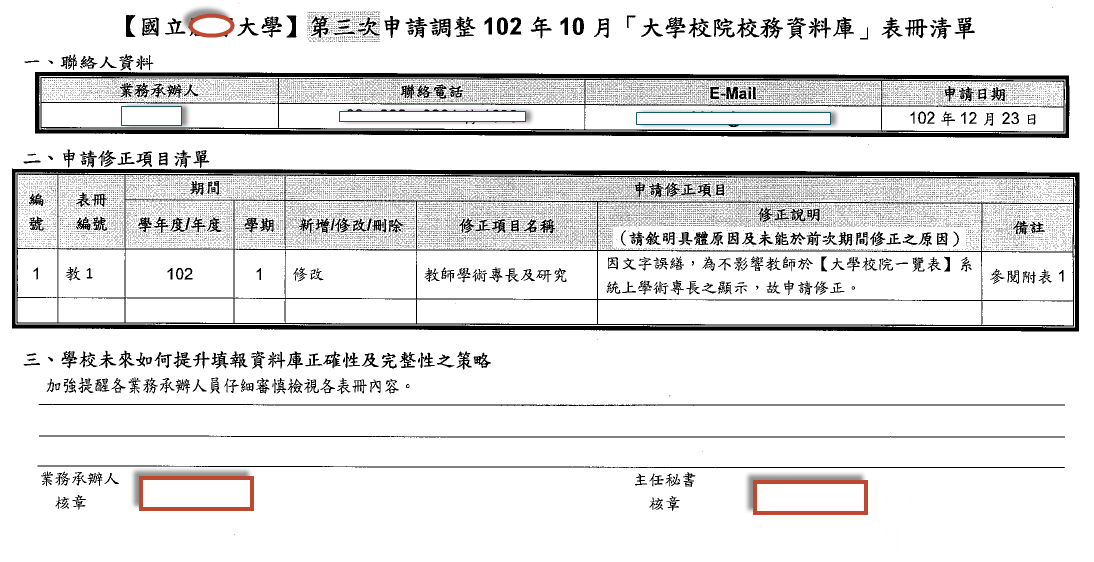 大學校院校務資料庫
76
感謝您的參與!
系統分機：
5379
5380
歡迎洽詢